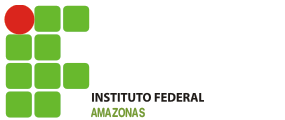 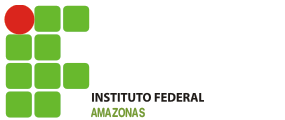 Mostra de Fotos de Atividades Pedagógicas2015/2018
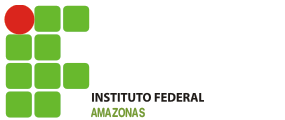 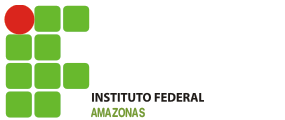 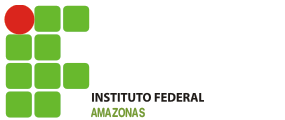 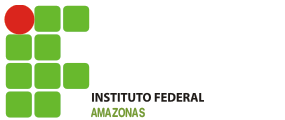 Figura 1- Palestra-Projeto Setembro Amarelo/2018
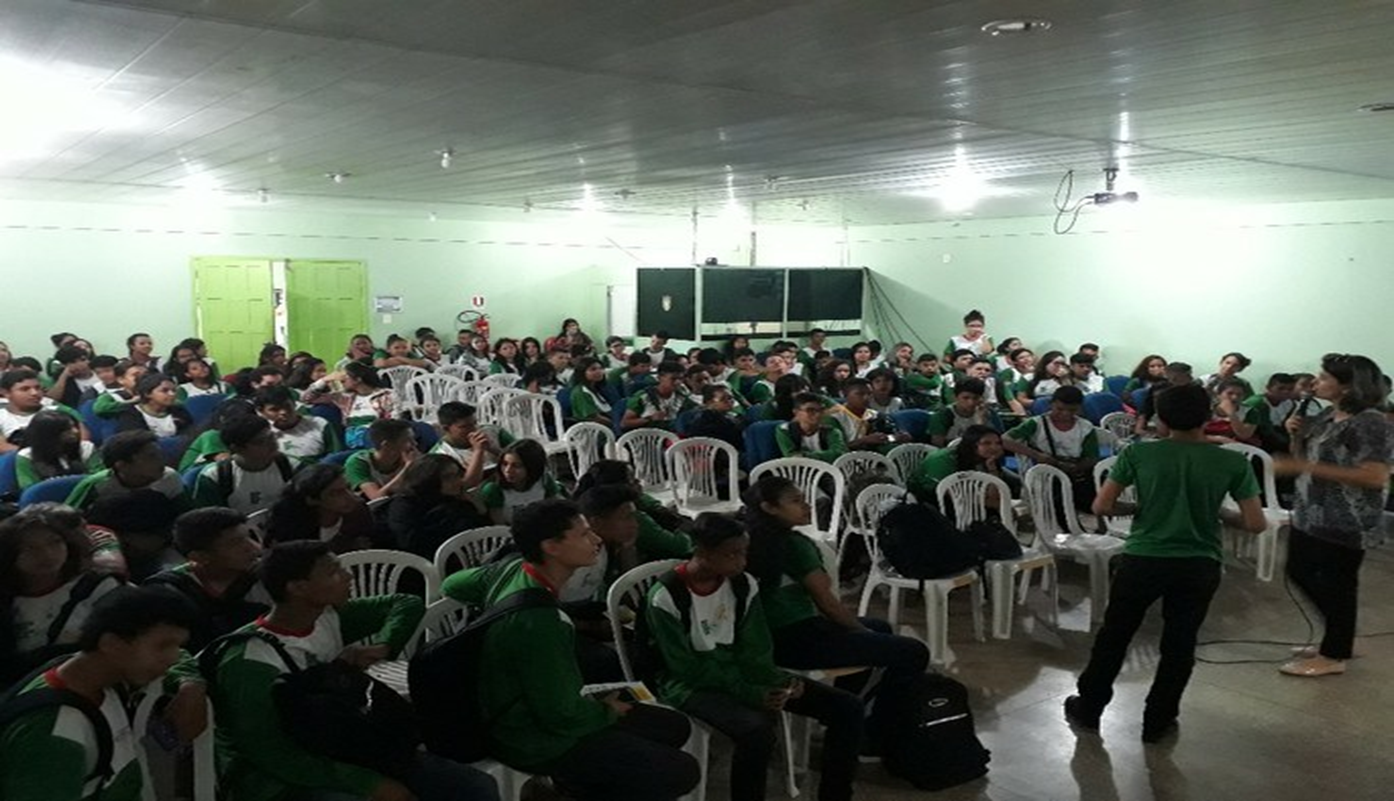 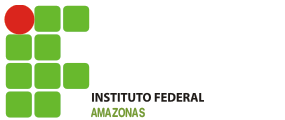 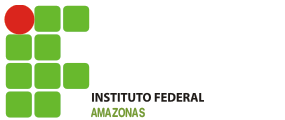 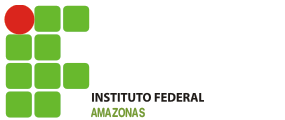 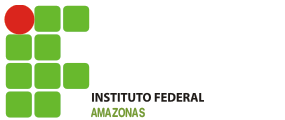 Figura 2-Projeto Mãe Educadora /2018
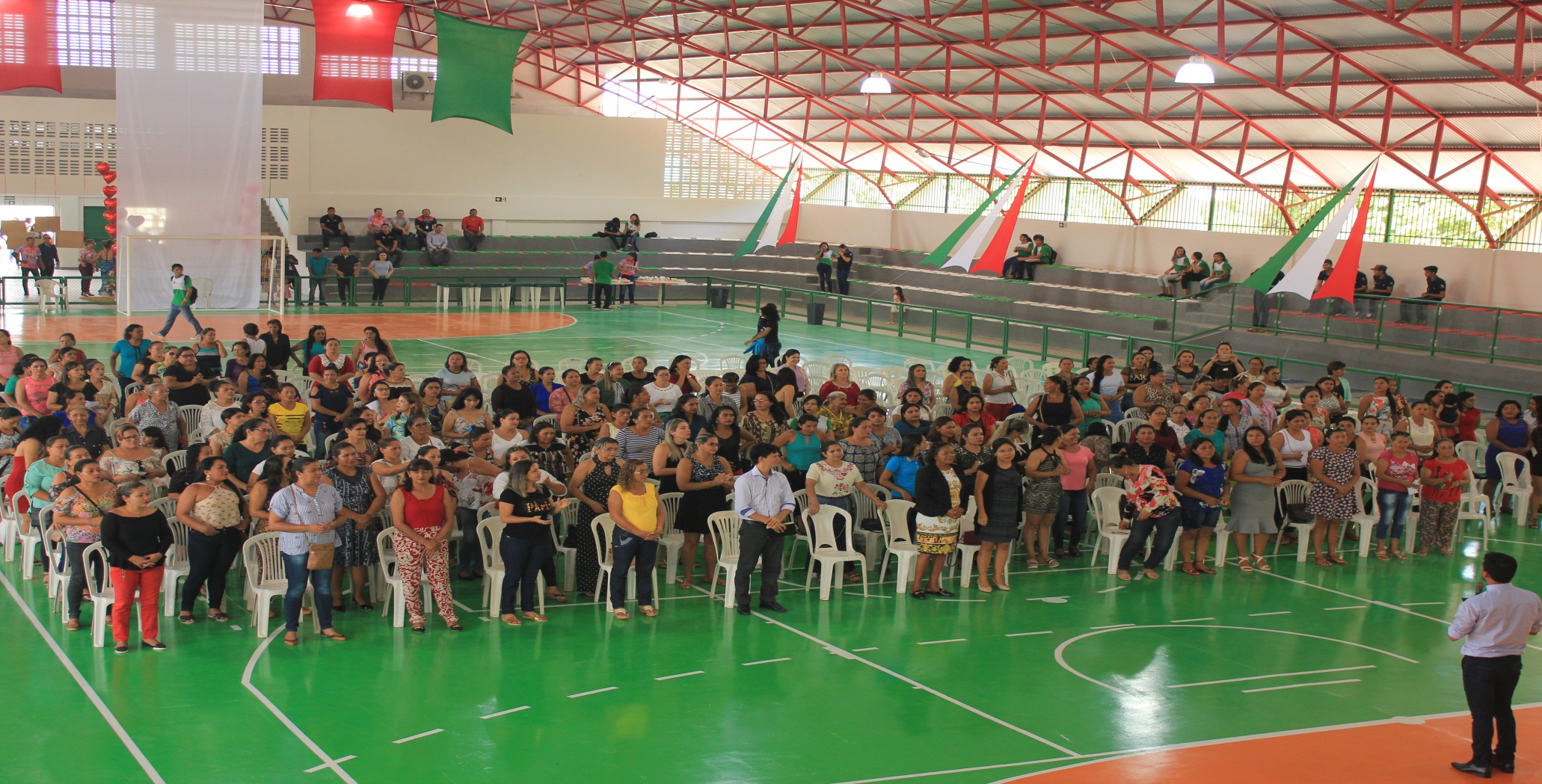 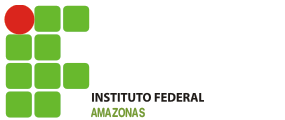 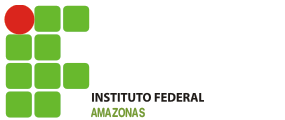 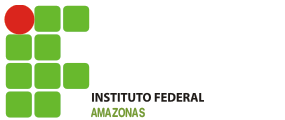 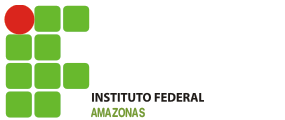 Fig. 03- Projeto de Leitura-2016/Comunidade do Saubinha-5ºano
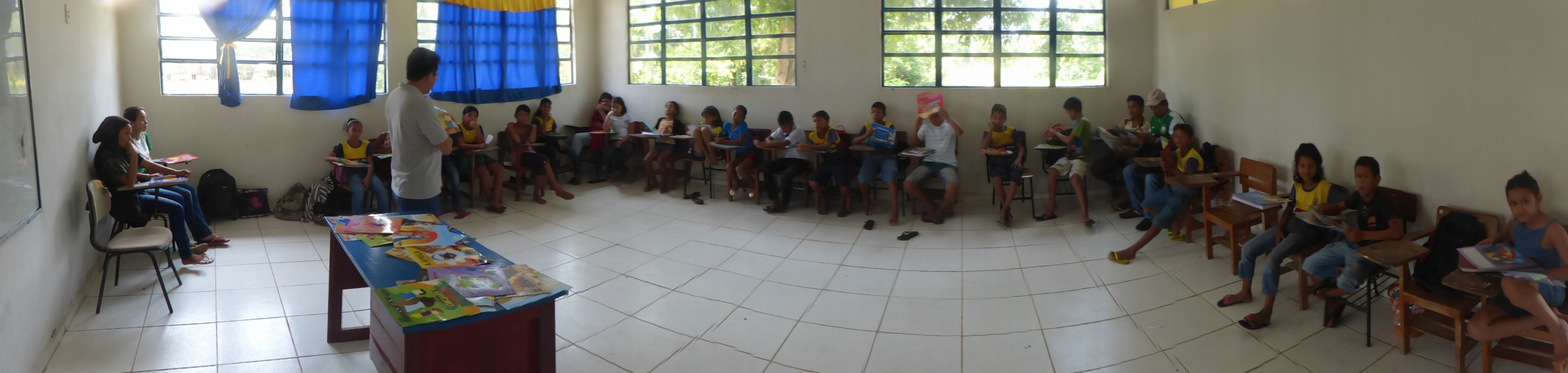 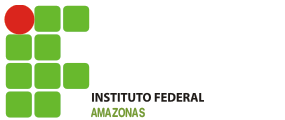 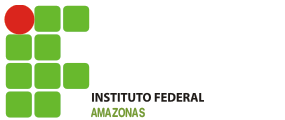 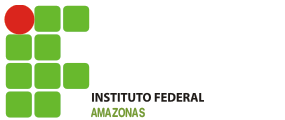 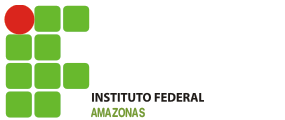 Fig. 04-Encontro Pedagógico com servidores
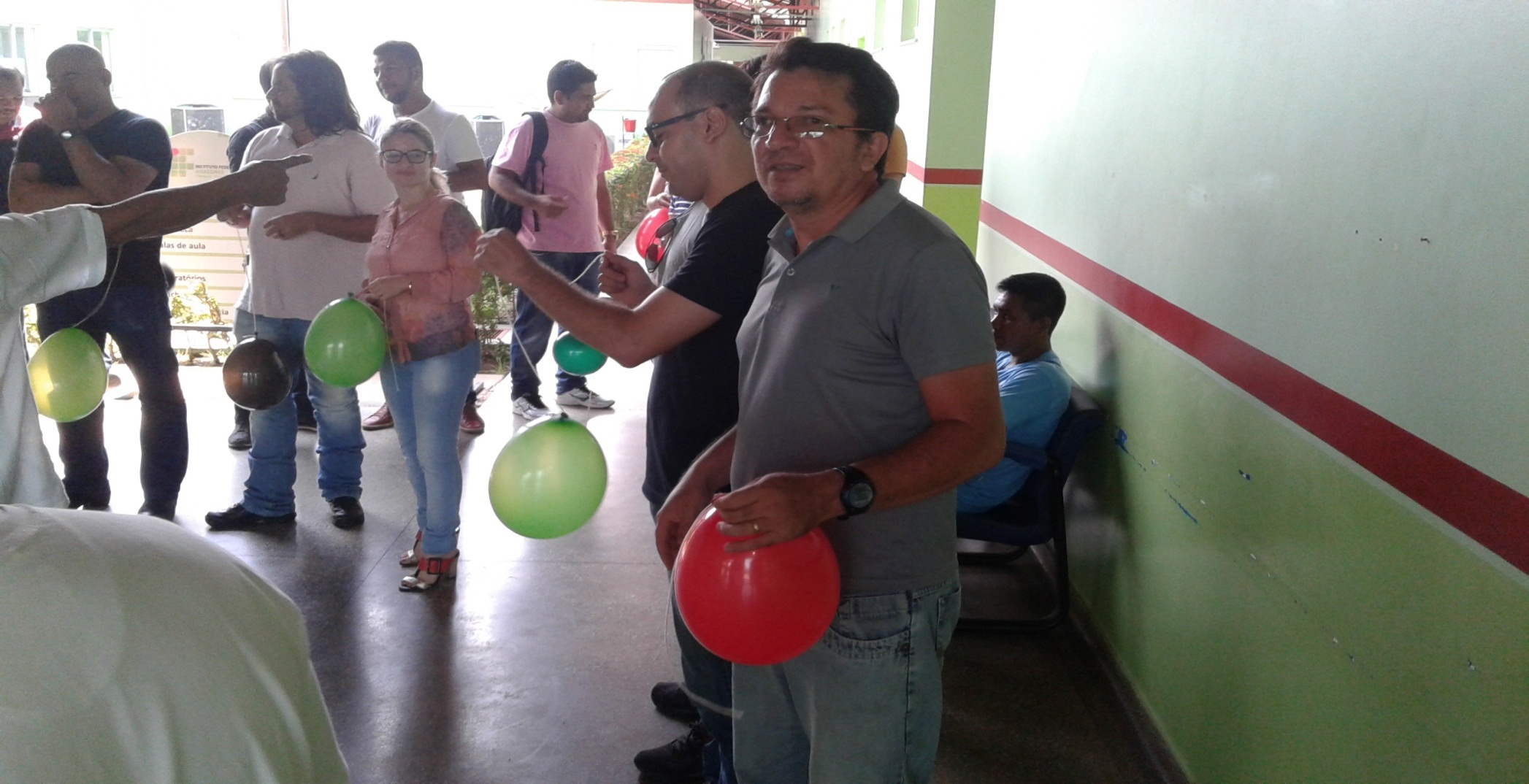 Fotos de Atividades e Projetos Desenvolvidos no IFAM CCO DE 2016 a 2018
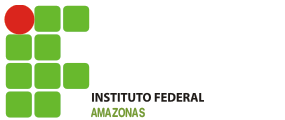 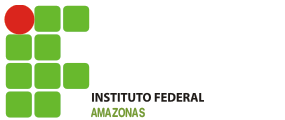 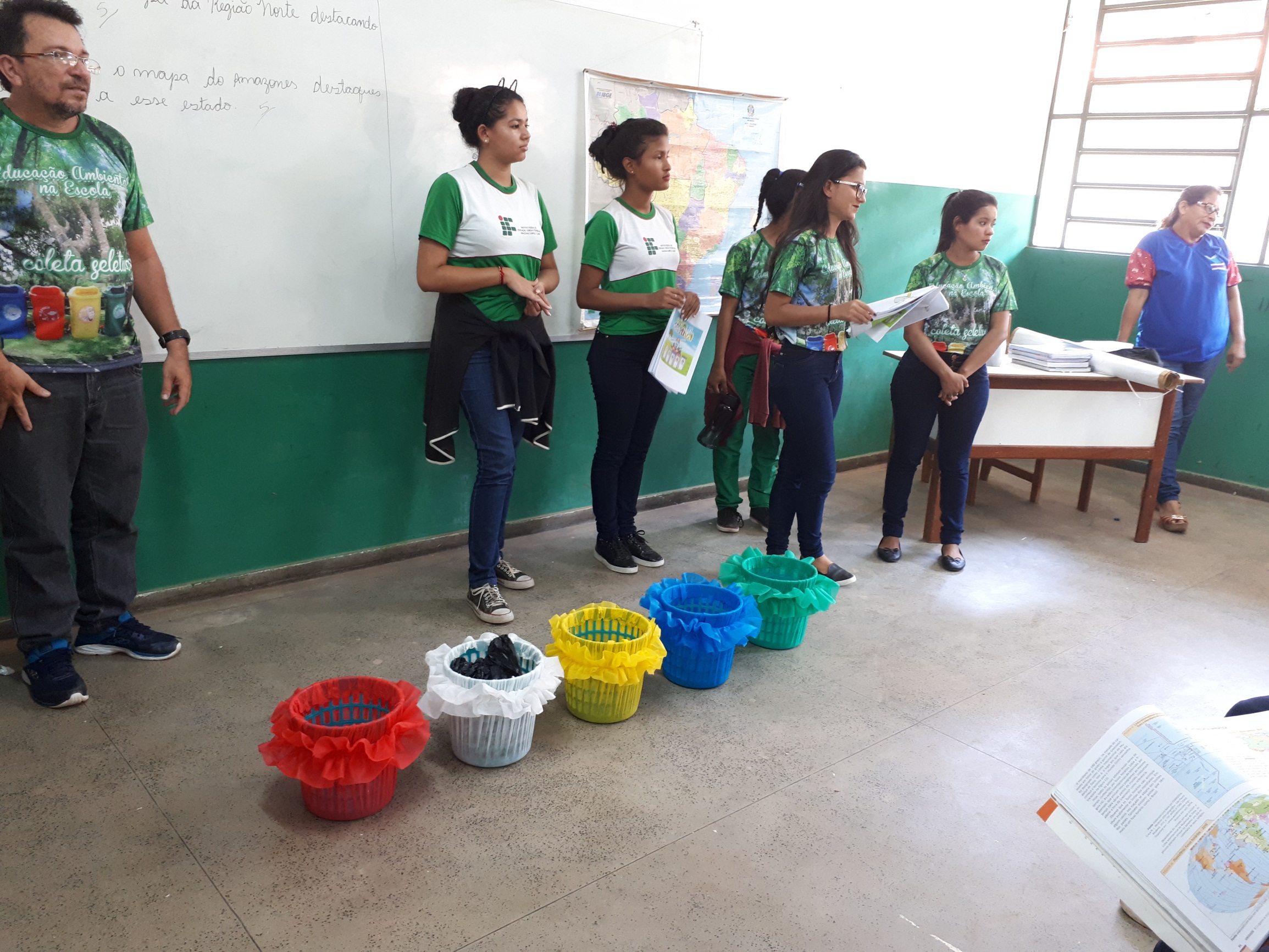 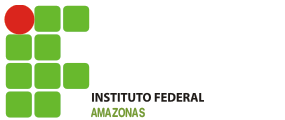 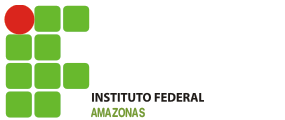 Fig. 05-Concurso de Filmes de Curta Metragem
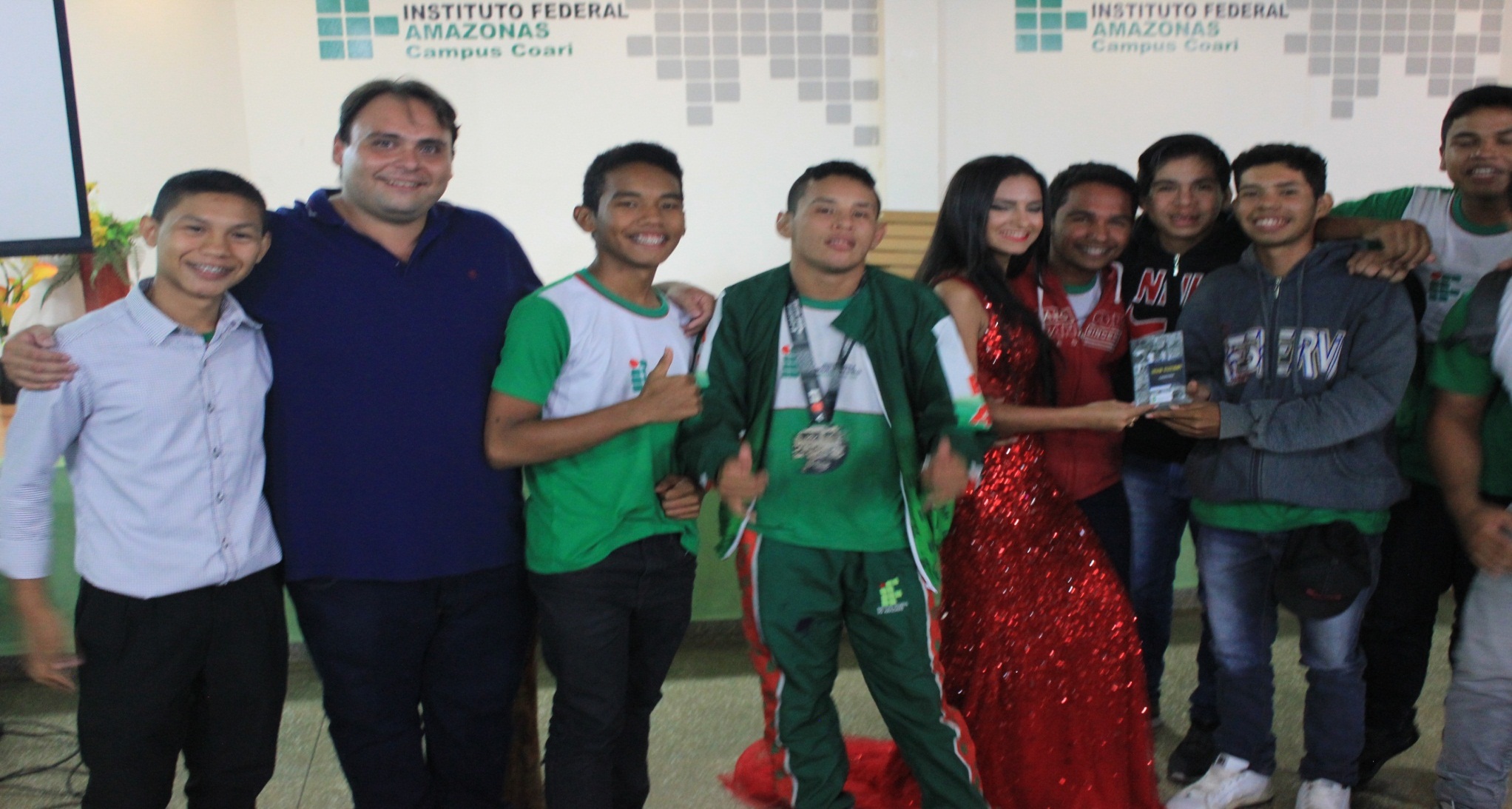 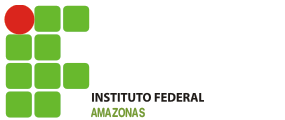 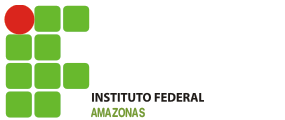 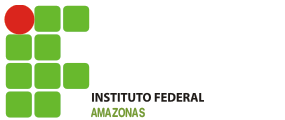 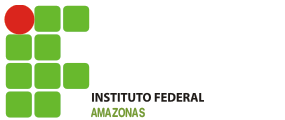 Fig. 06-Projeto de Extensão: Educação Ambiental na Escola
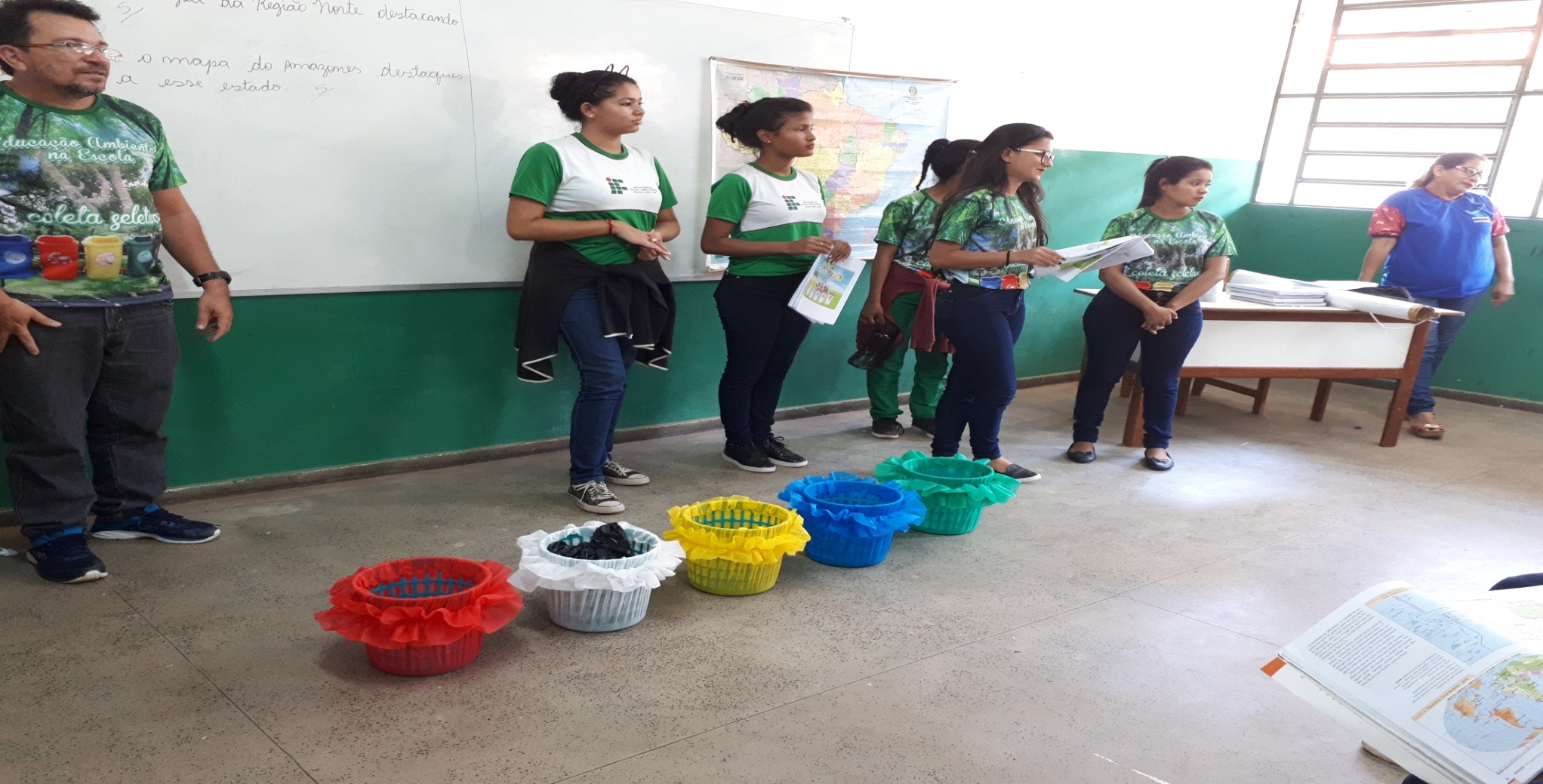 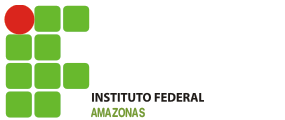 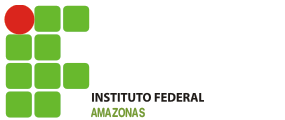 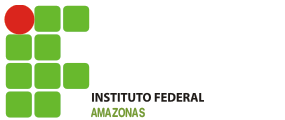 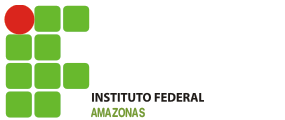 Fig. 07-Projeto de Leitura-2016
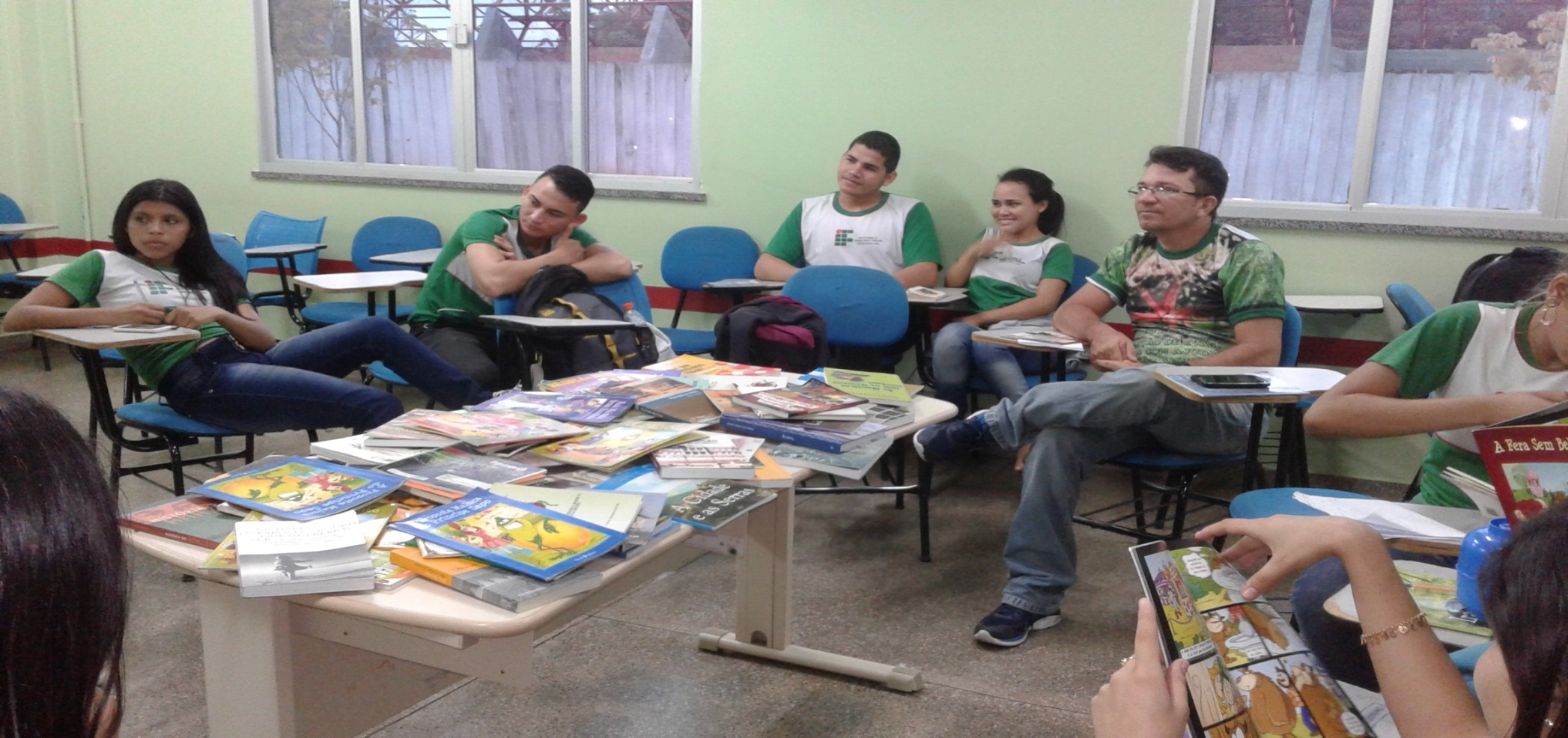 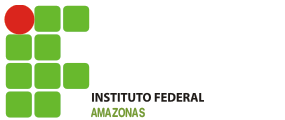 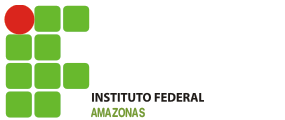 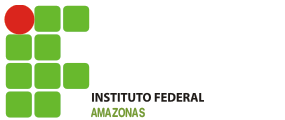 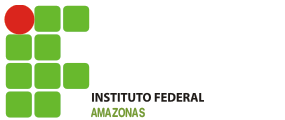 Fig. 08-Projeto Clube da Matemática
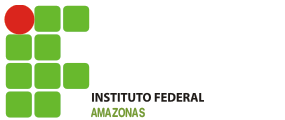 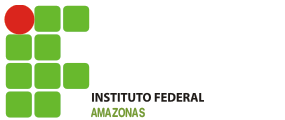 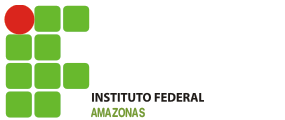 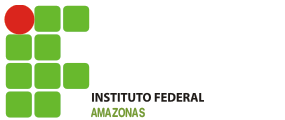 Fig. 09-Aniversário do IFAM/CCO.2017
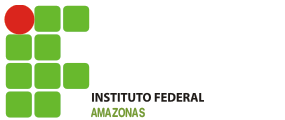 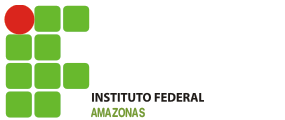 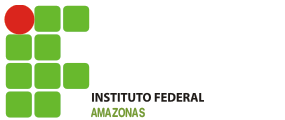 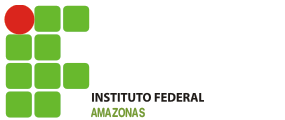 Fig. 10-Projeto Gincana Olímpica -2016
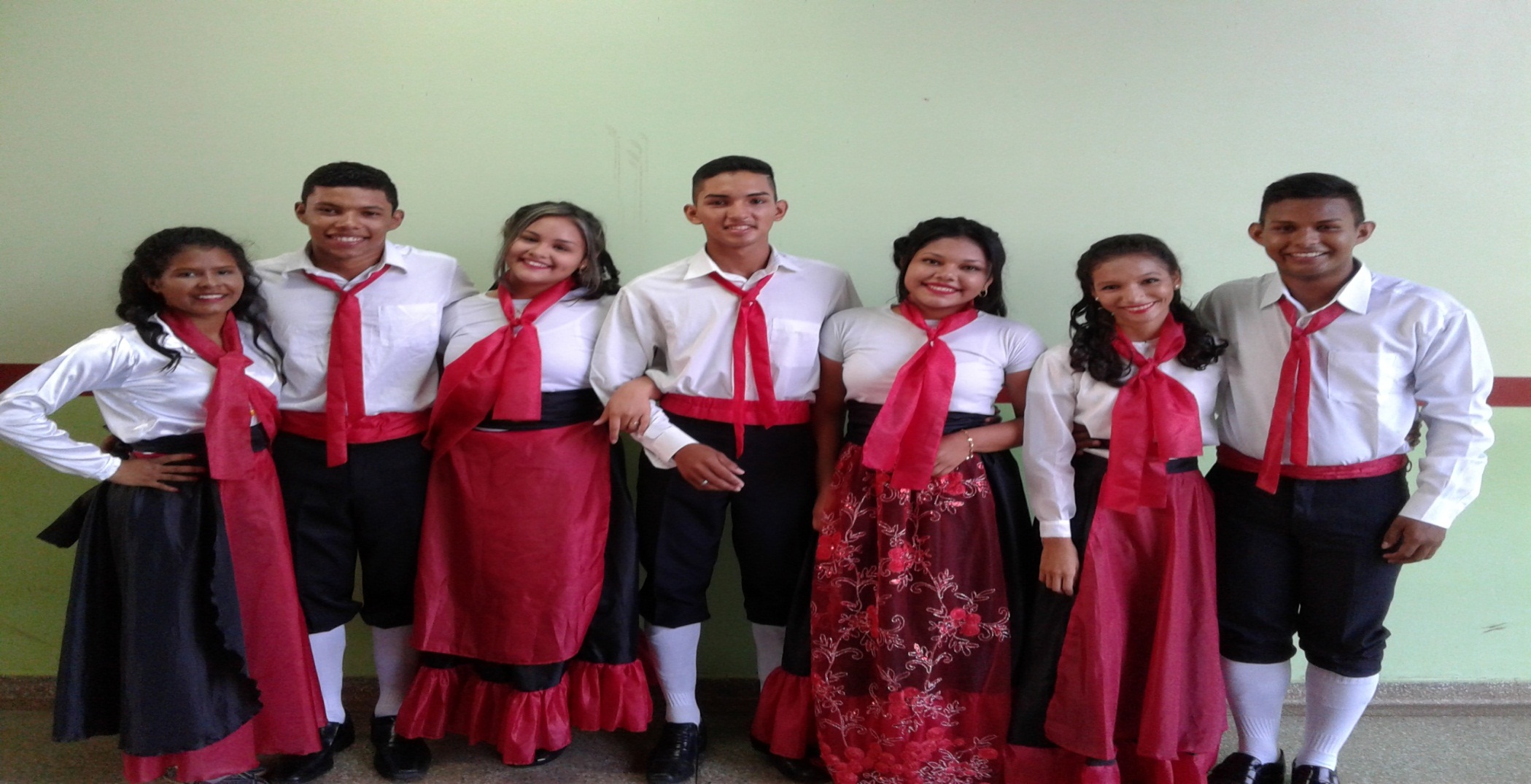 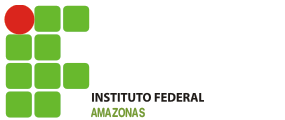 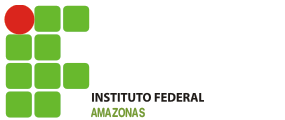 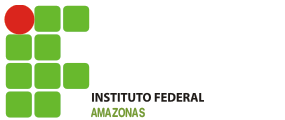 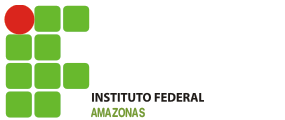 Fig. 11-Projeto Interdisciplinar de Educação Ambiental
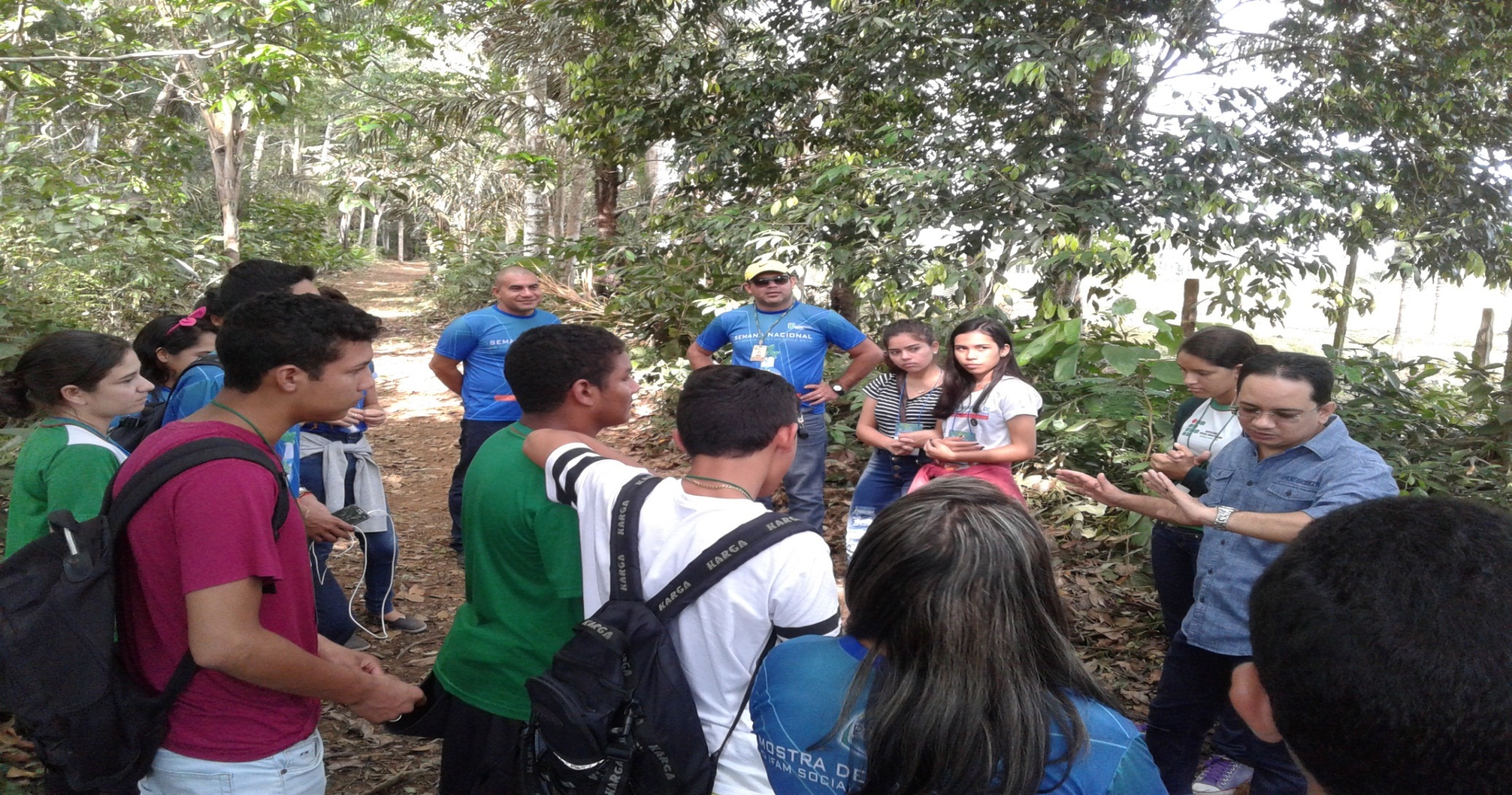 2018
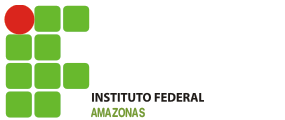 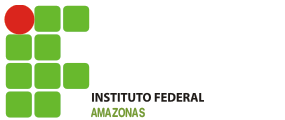 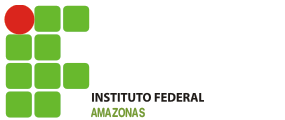 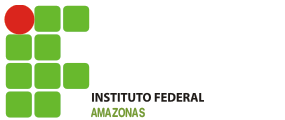 Fig. 12-Projeto Fanfarra/Semana Nacional de Ciência e Tecnologia-2016
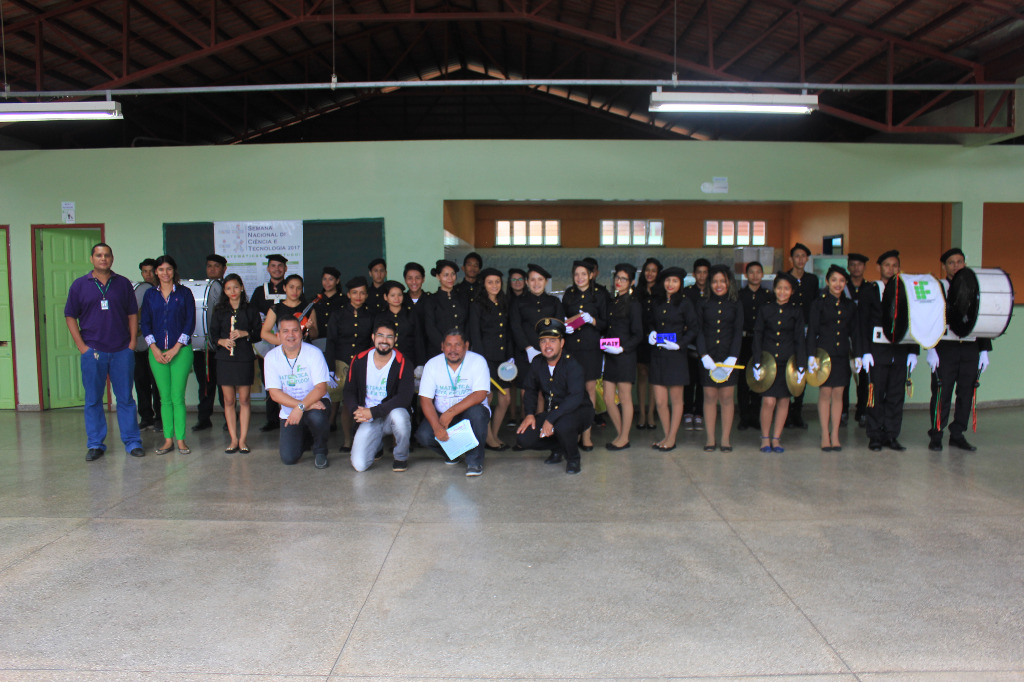 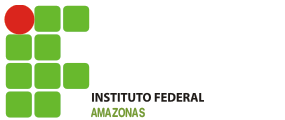 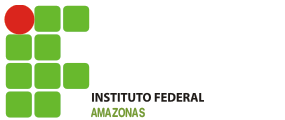 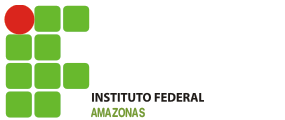 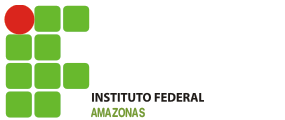 Fig. 13-Projeto JIFAM-2017
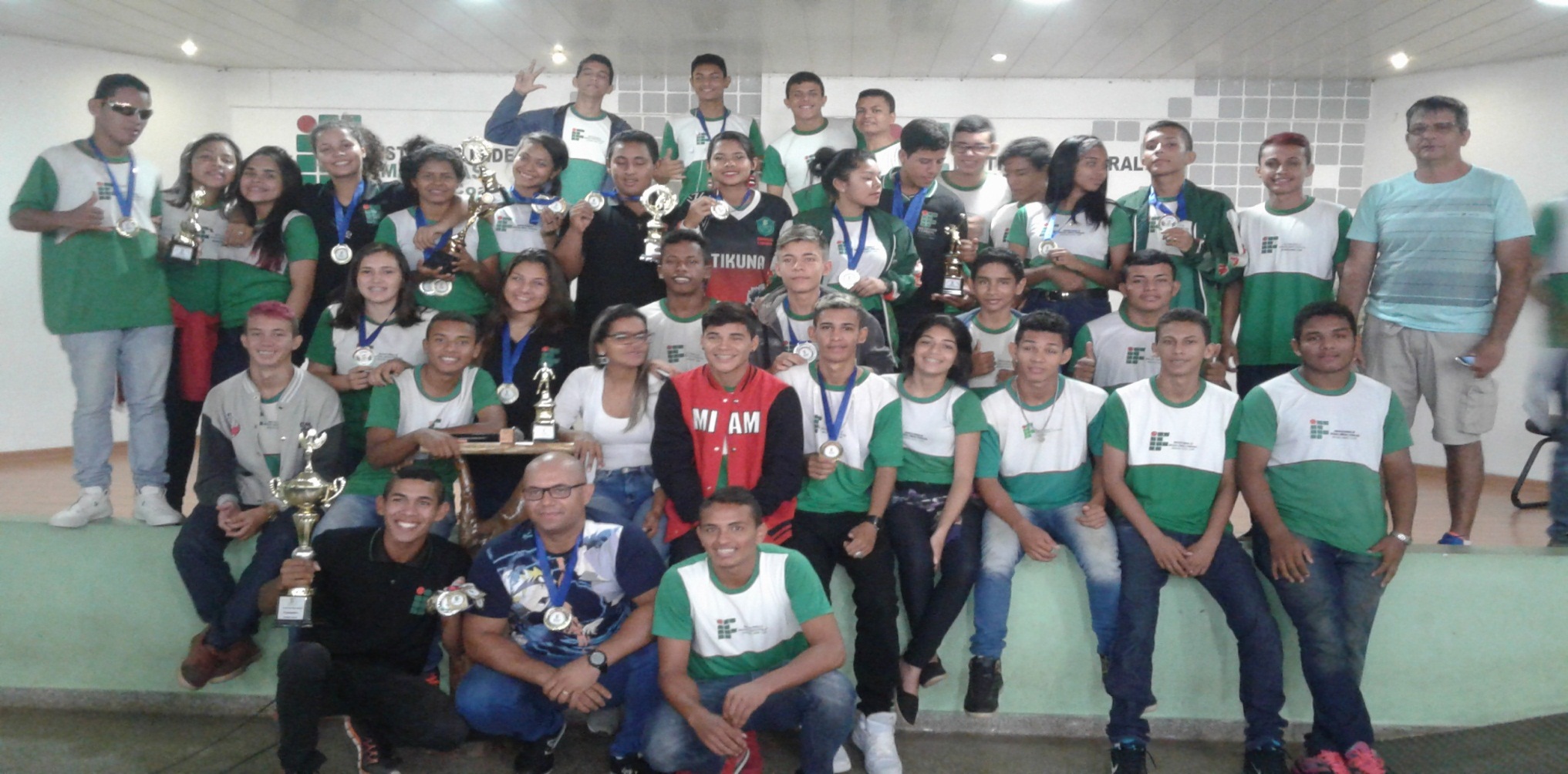 Fotos de Atividades e
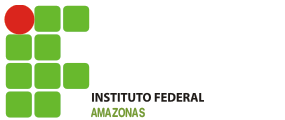 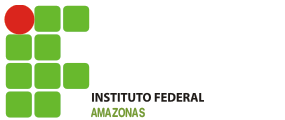 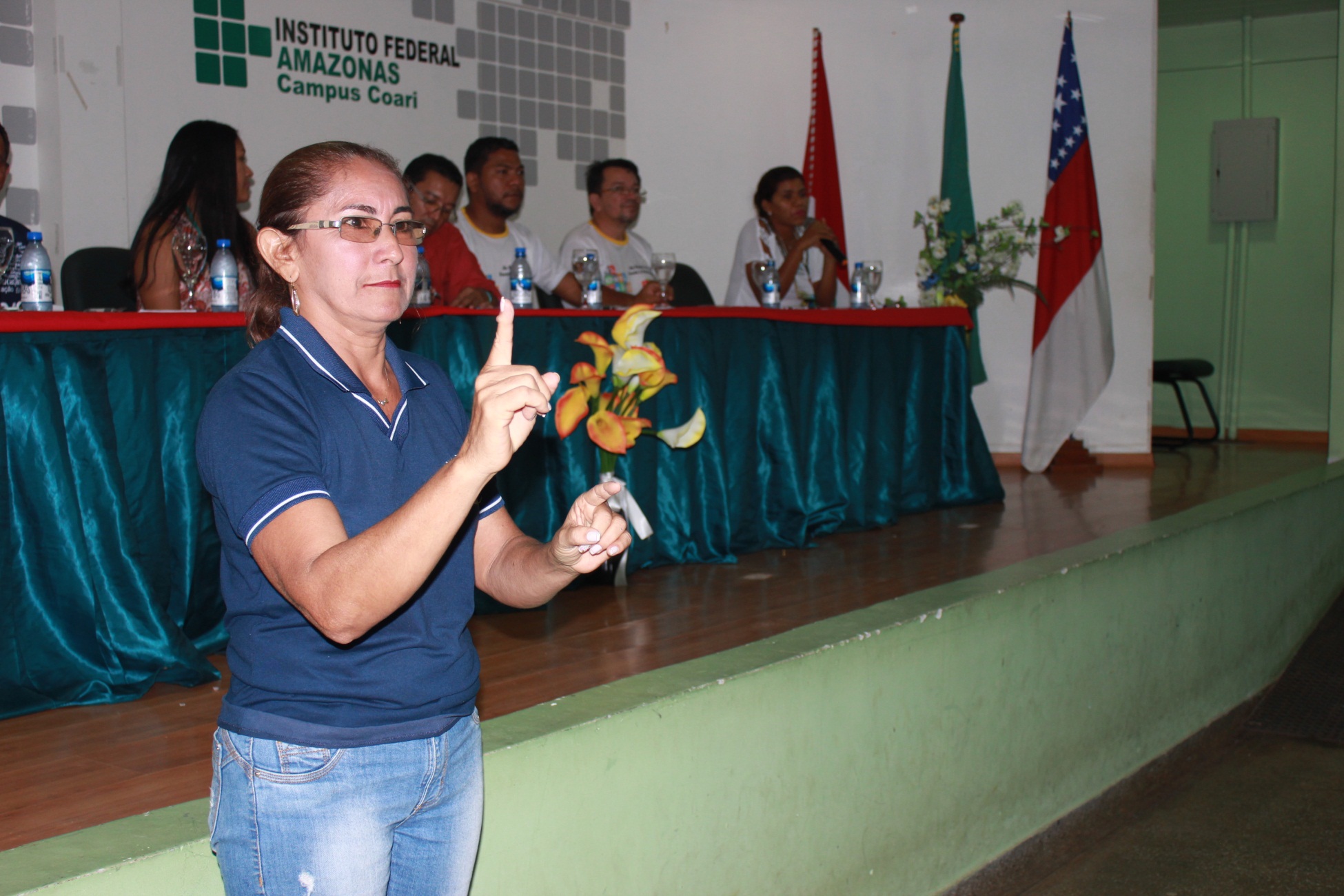 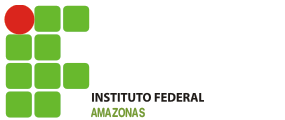 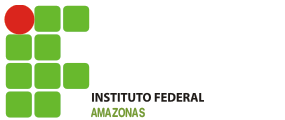 Fig. 14-I Seminário de Educação Inclusiva do IFAM CCO-2017
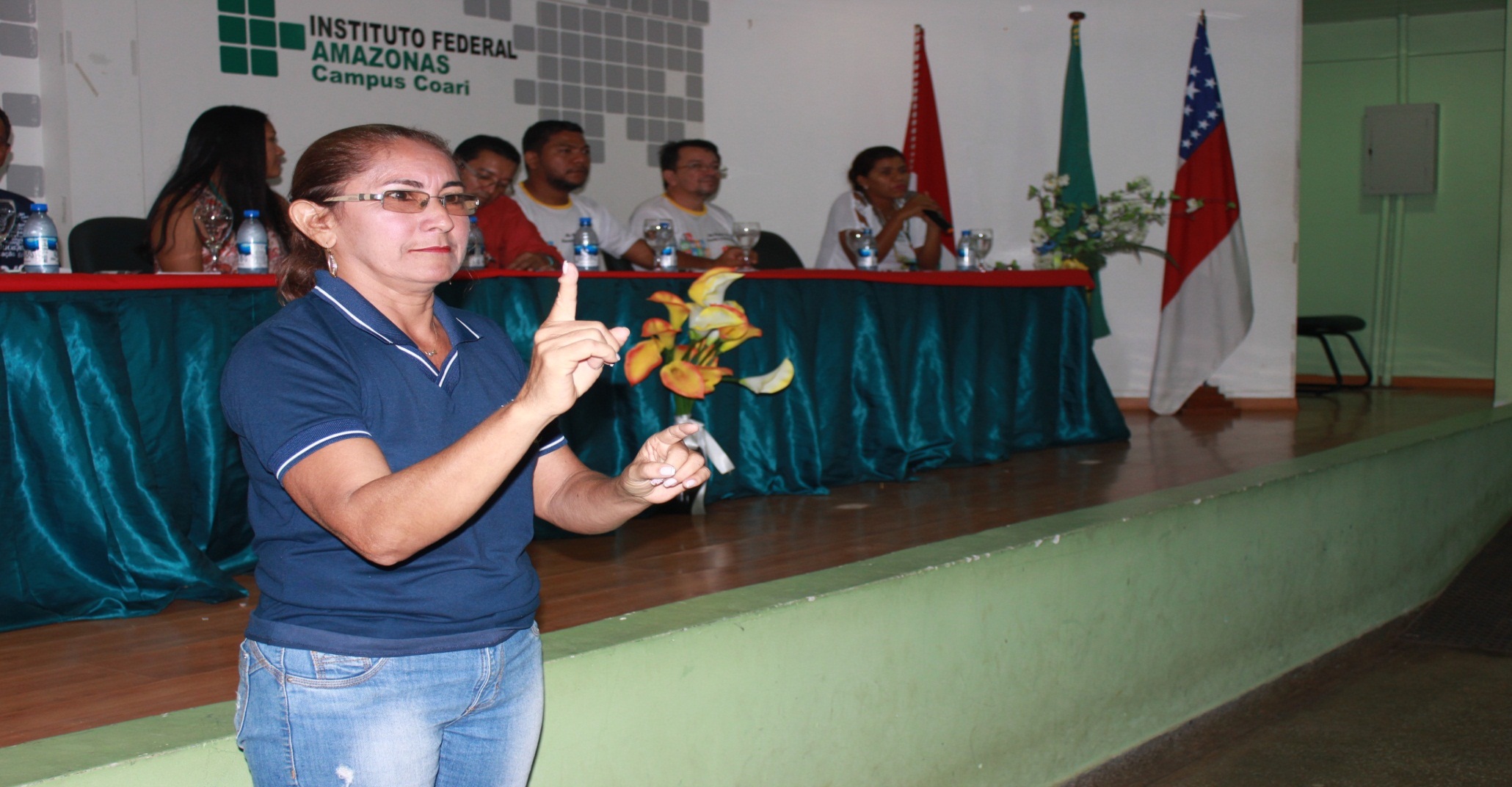 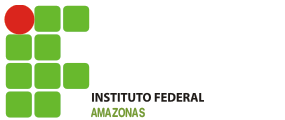 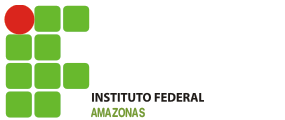 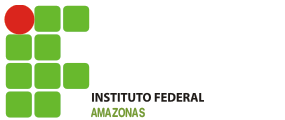 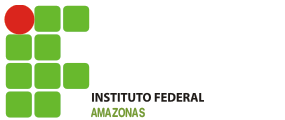 Fig. 15-Interclasse 2017
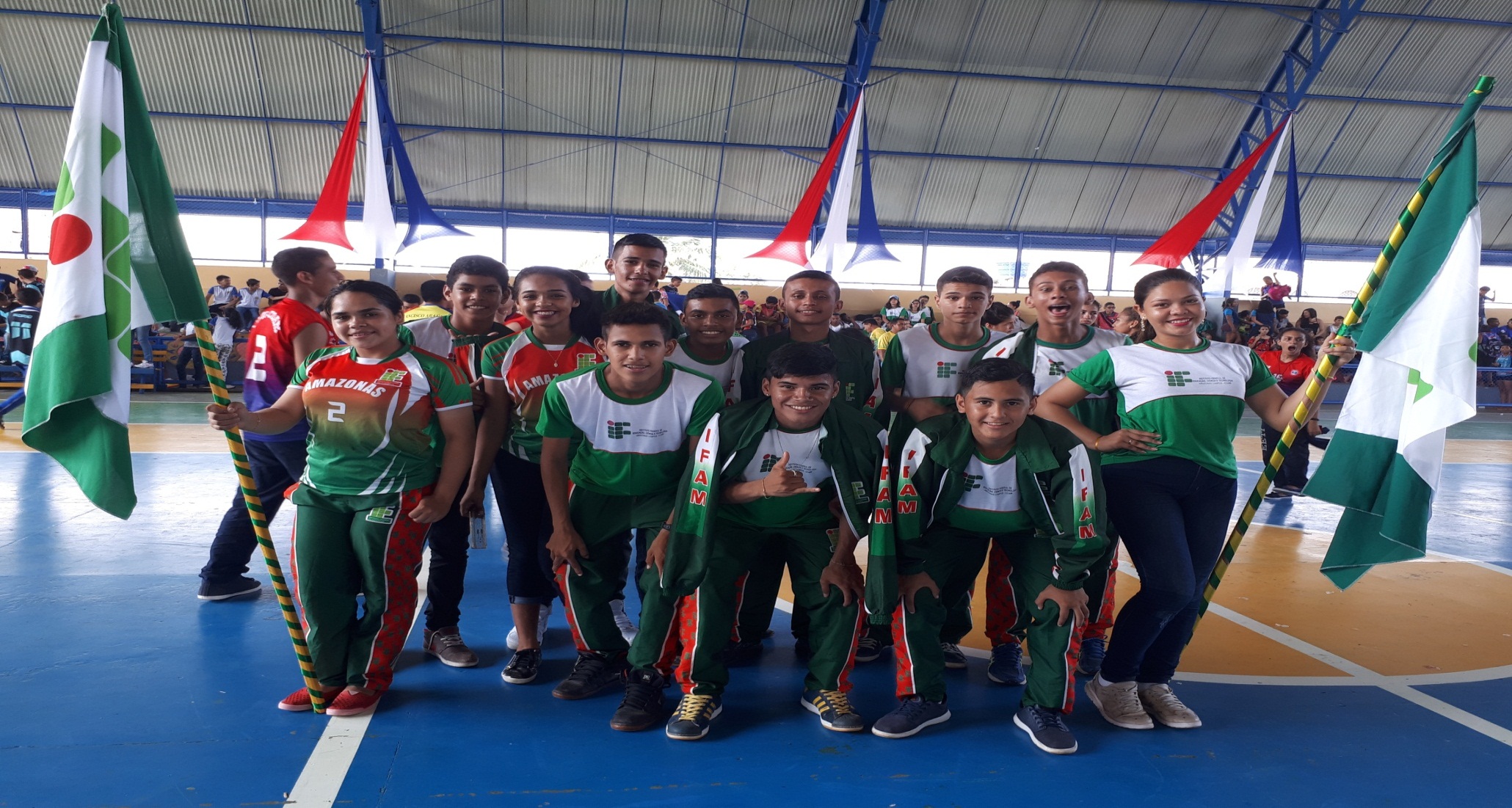 2018
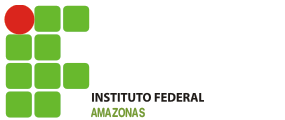 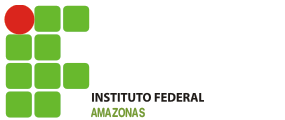 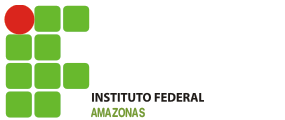 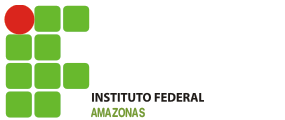 Fig. 16 –Interclasse 2017
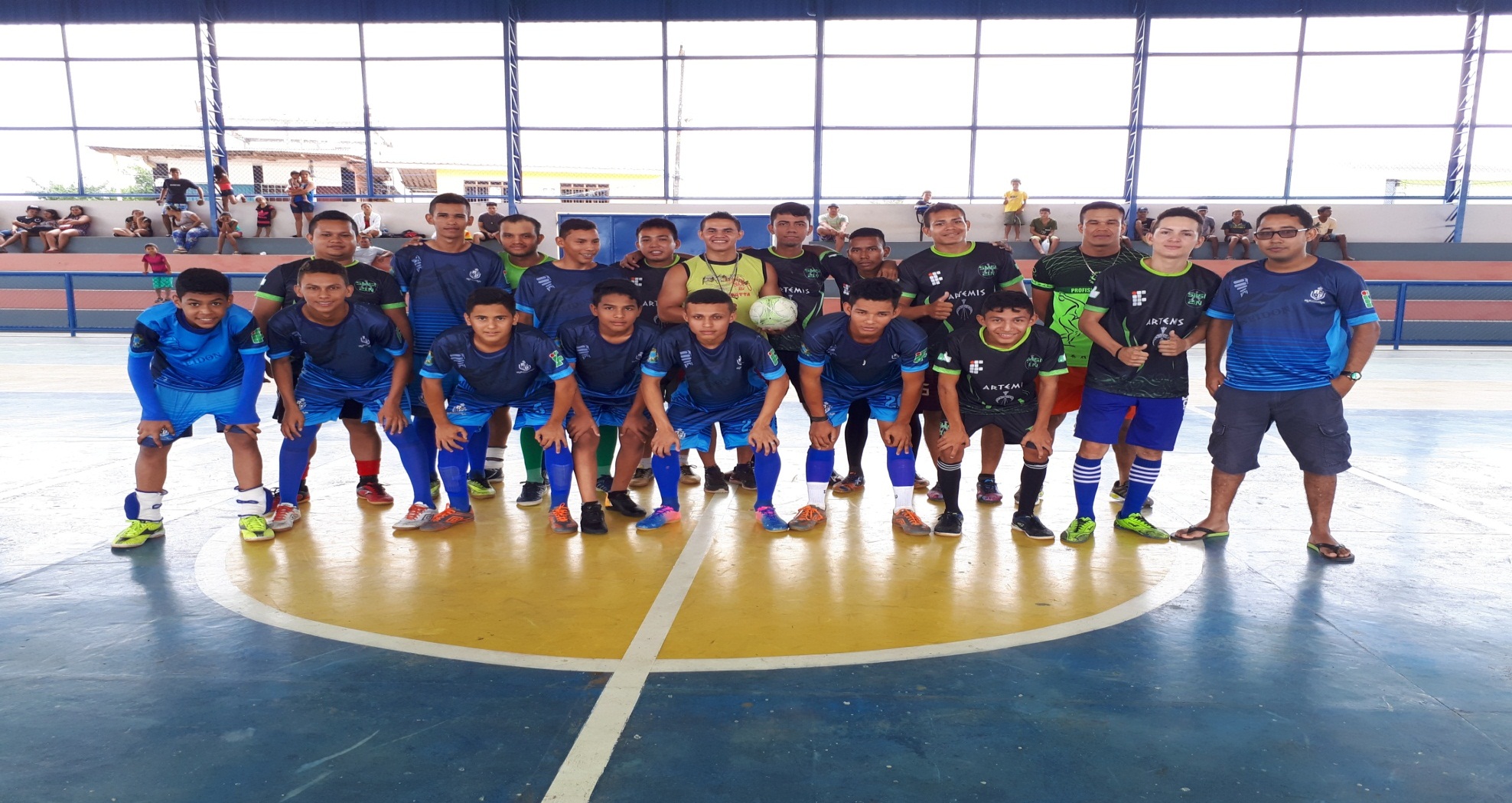 2018
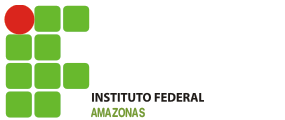 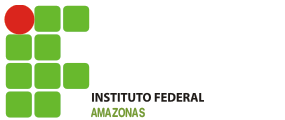 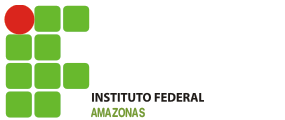 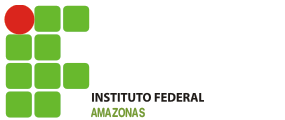 Fig. 17-Seminário do NUPA
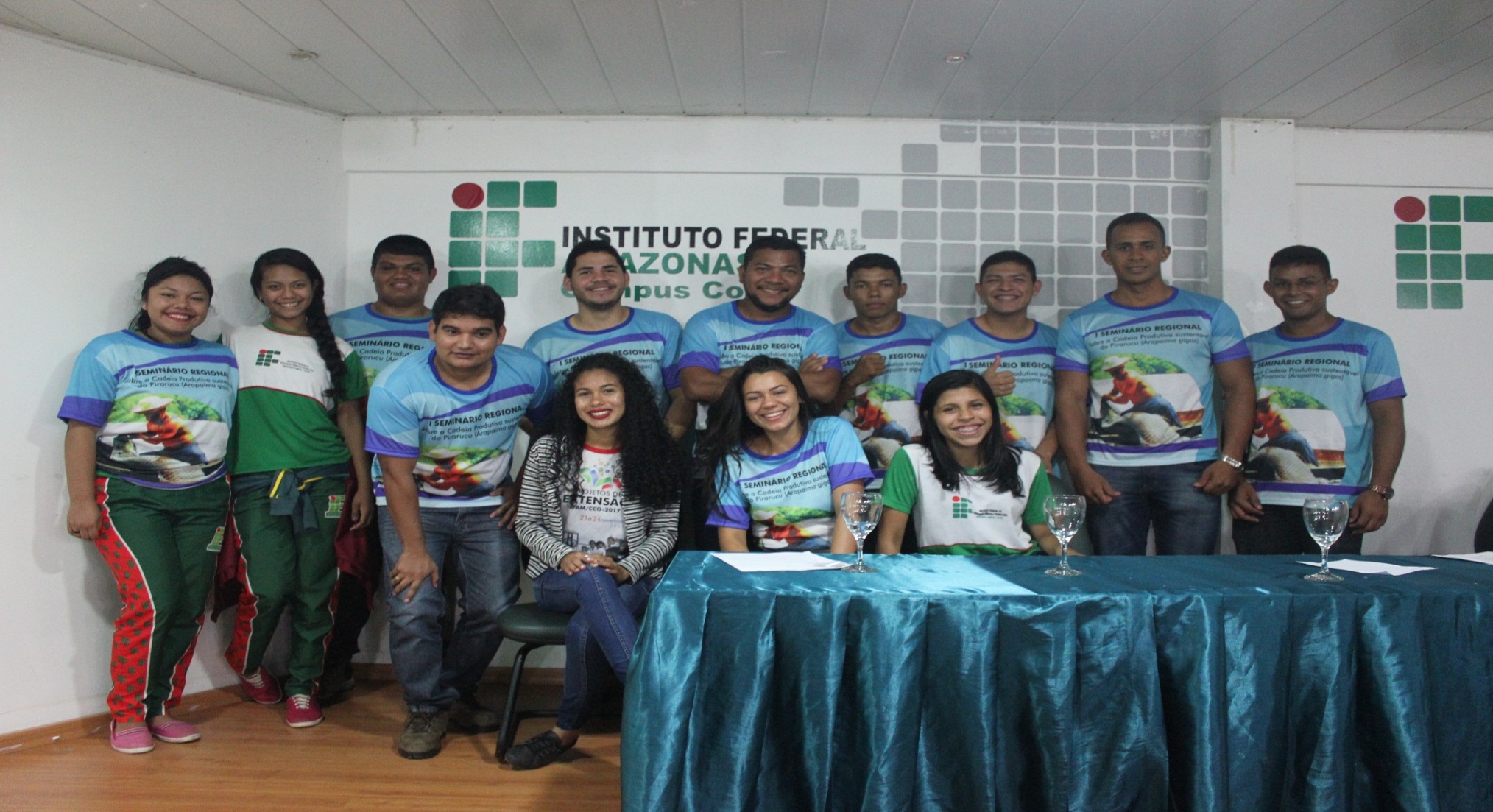 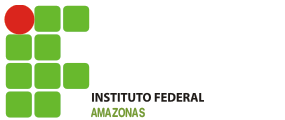 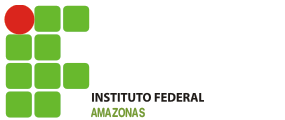 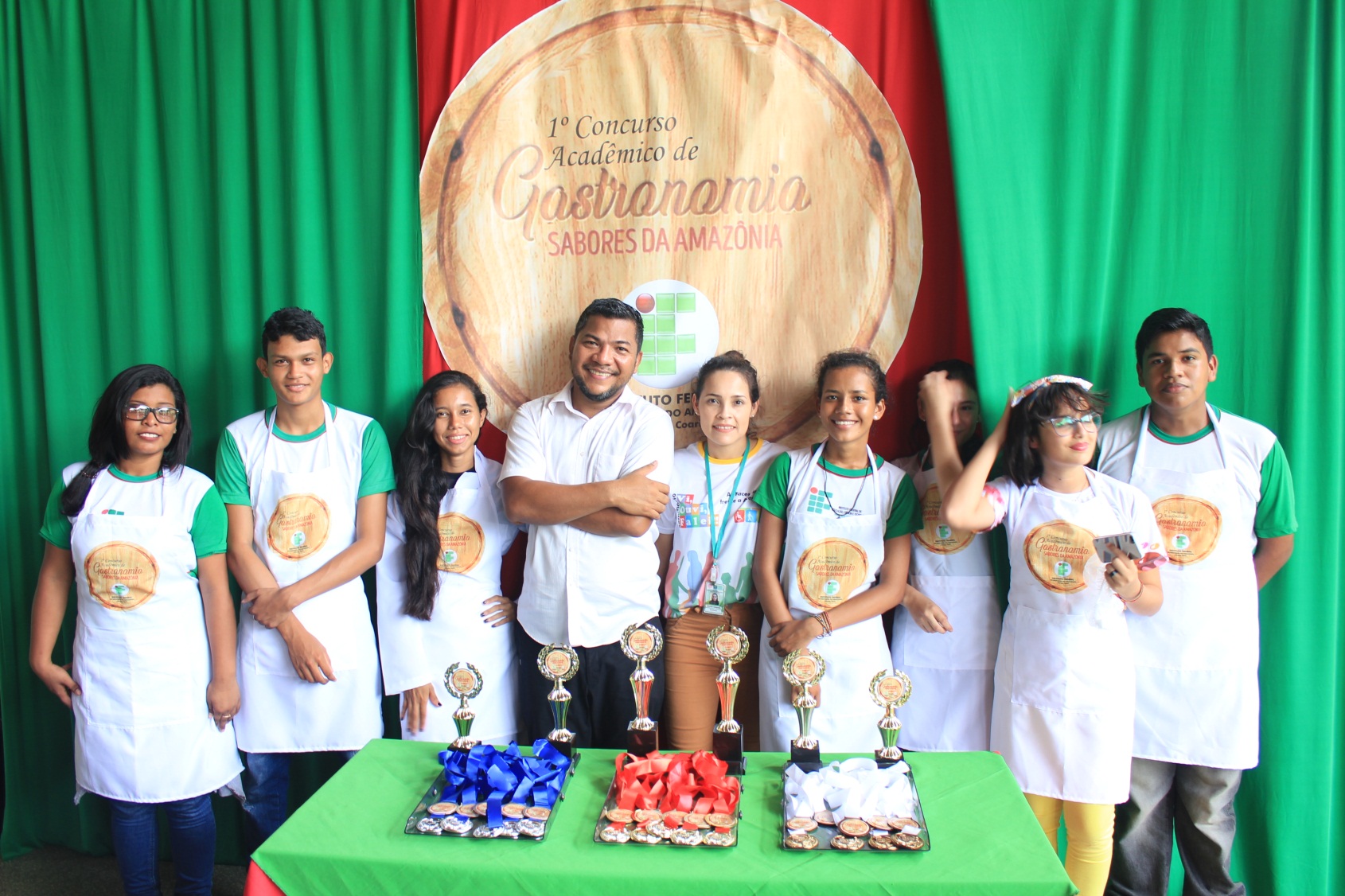 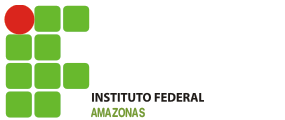 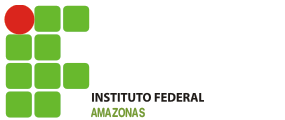 Fig. 18-1º Concurso de Gastronomia do IFAM CCO
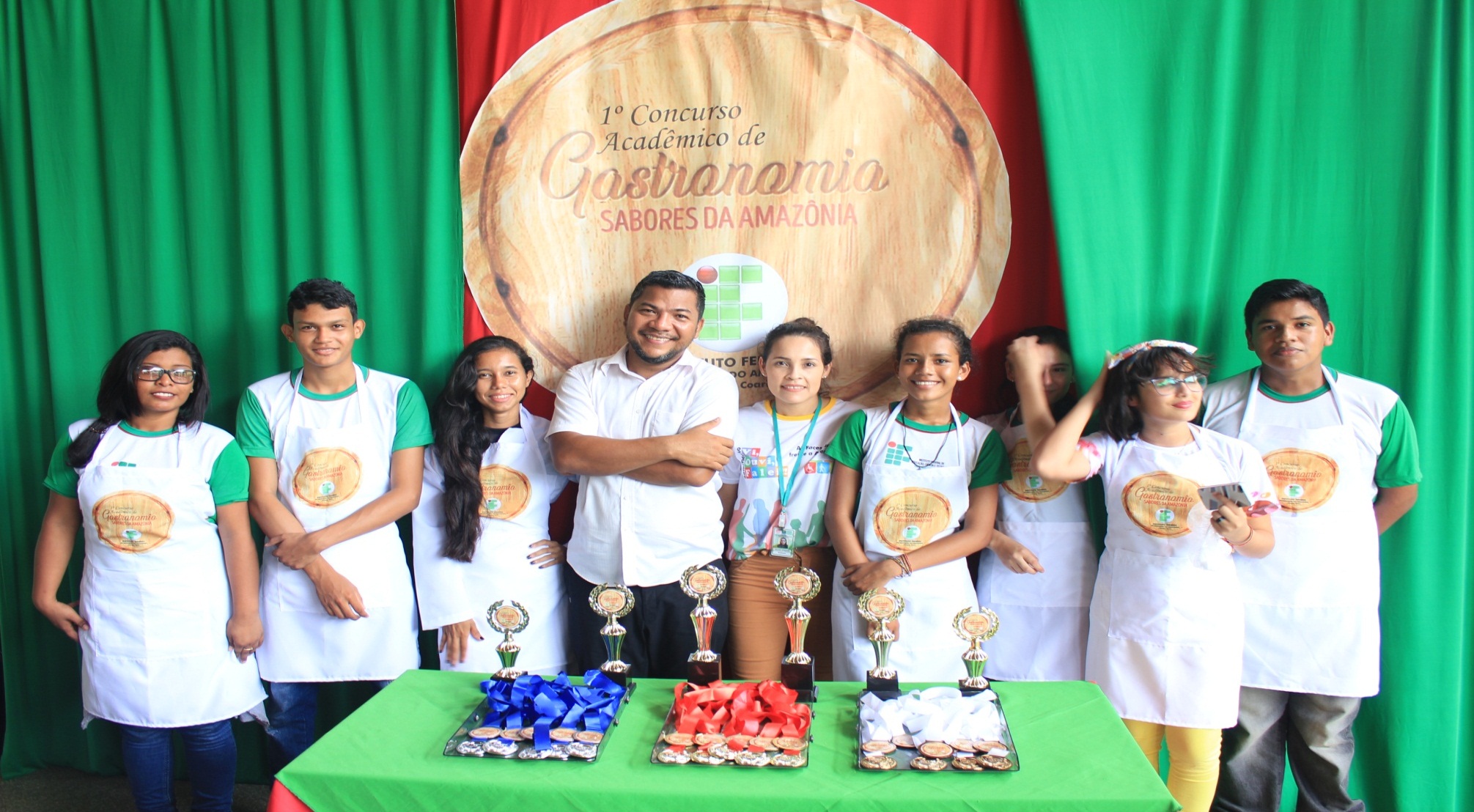 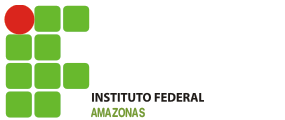 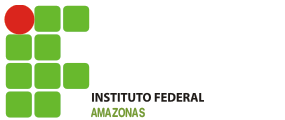 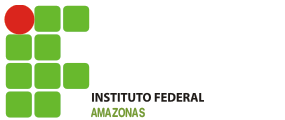 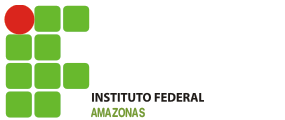 Fig. 19–Consciência Indígena /2017
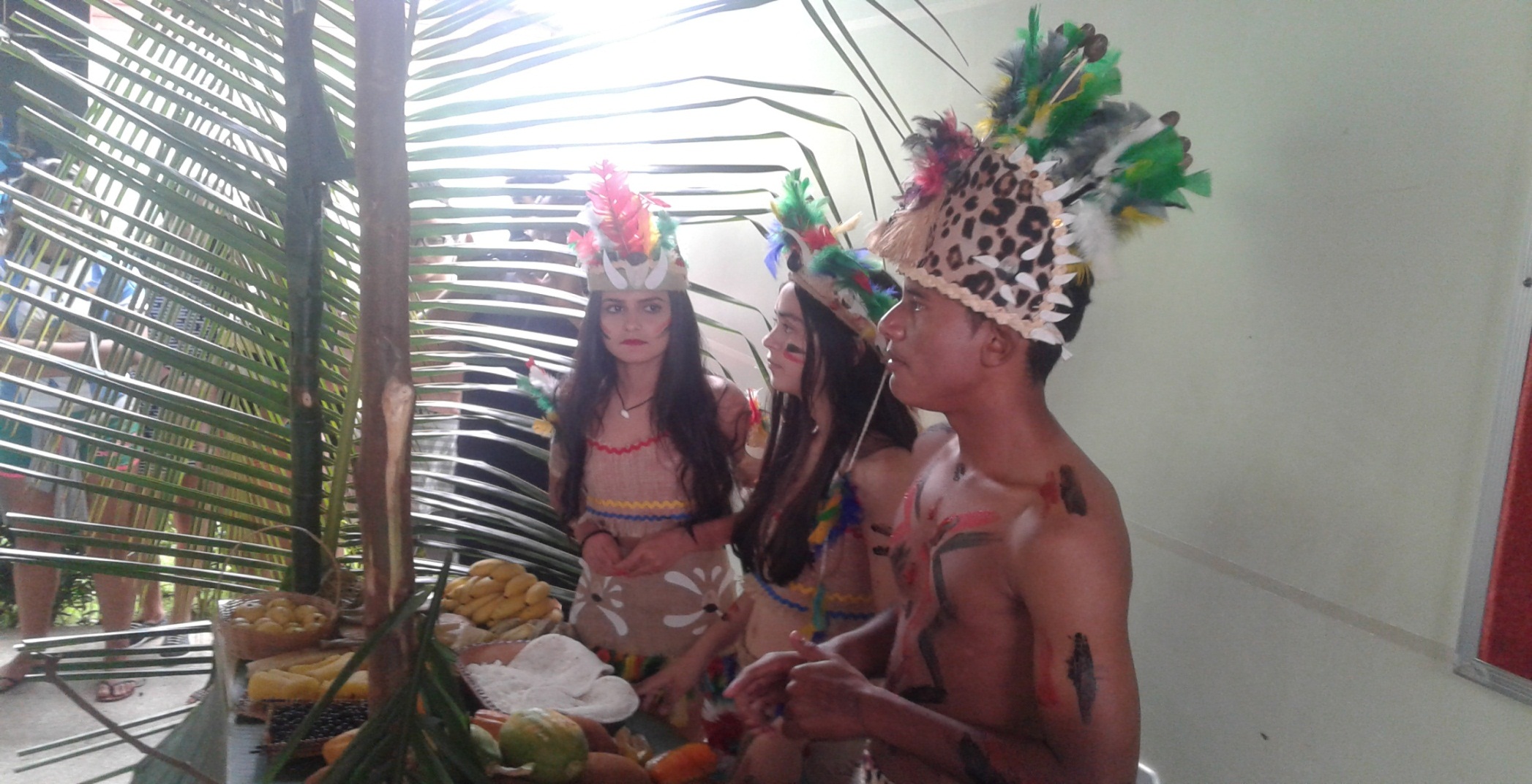 Fotos de Atividades e Projetos Desenvolvidos no IFAM CCO DE 2016 a 2018
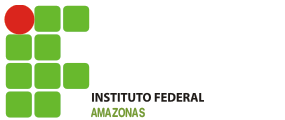 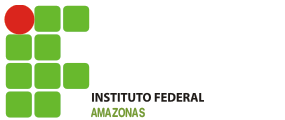 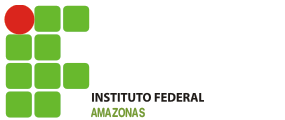 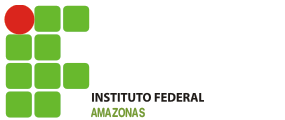 Fig.20- Dia Internacional da Mulher
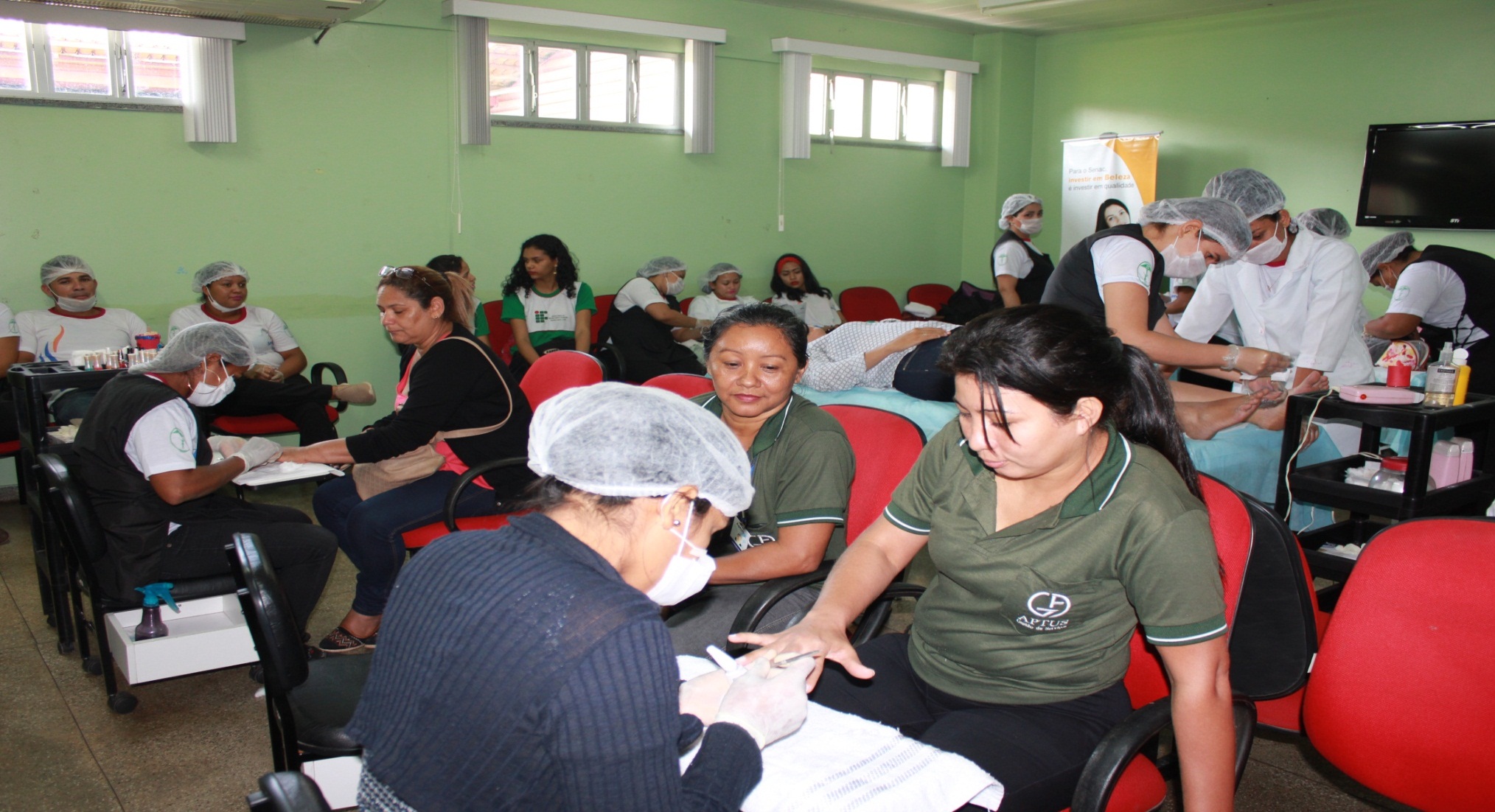 Fotos de Atividades e Projetos Desenvolvidos no IFAM CCO DE 2016 a 2018
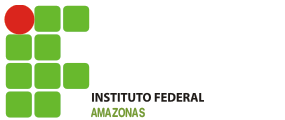 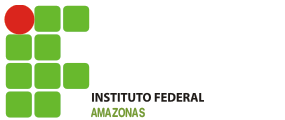 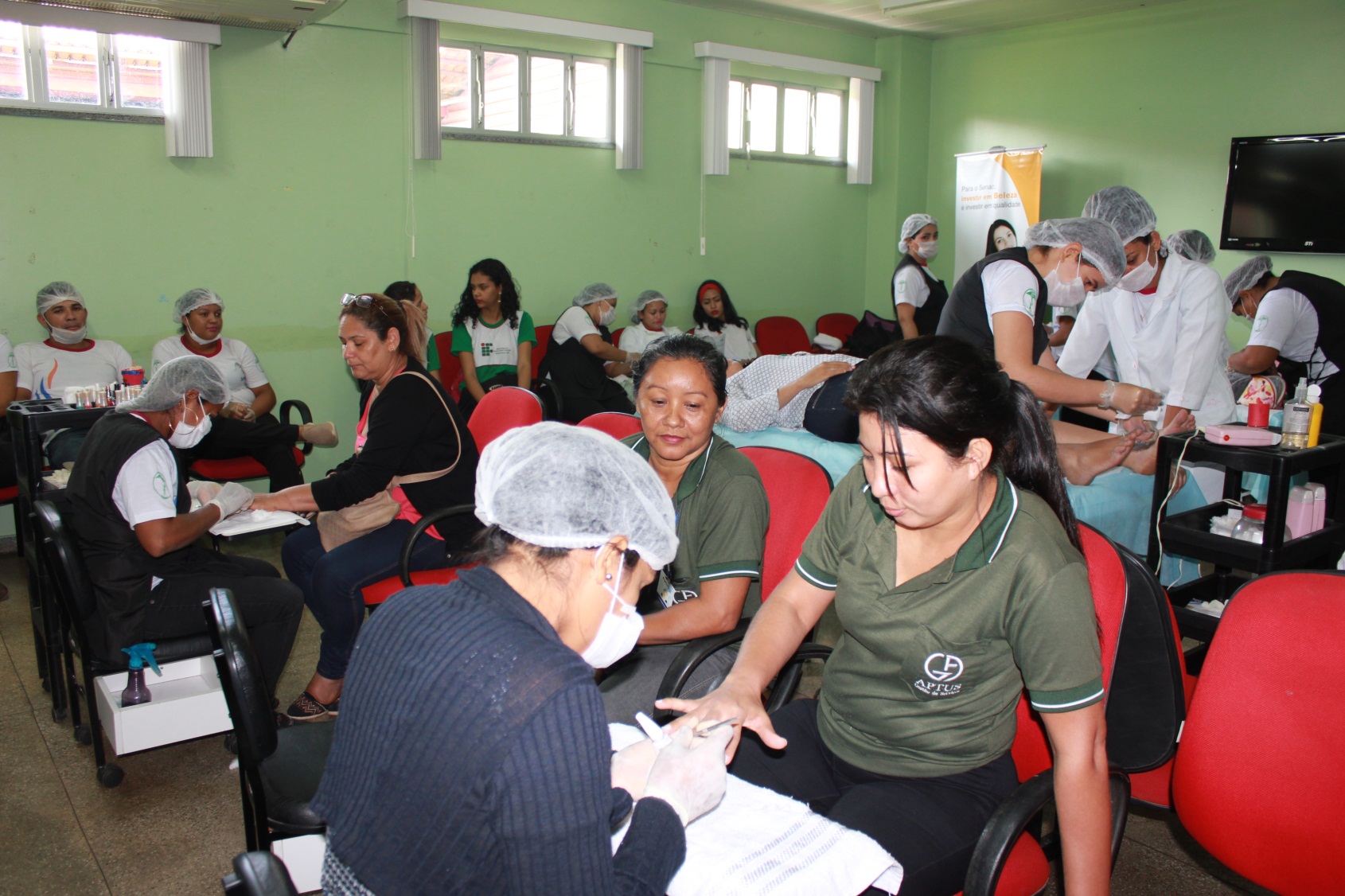 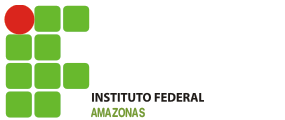 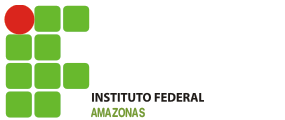 Fig. 21- Dia Internacional da Mulher-2017
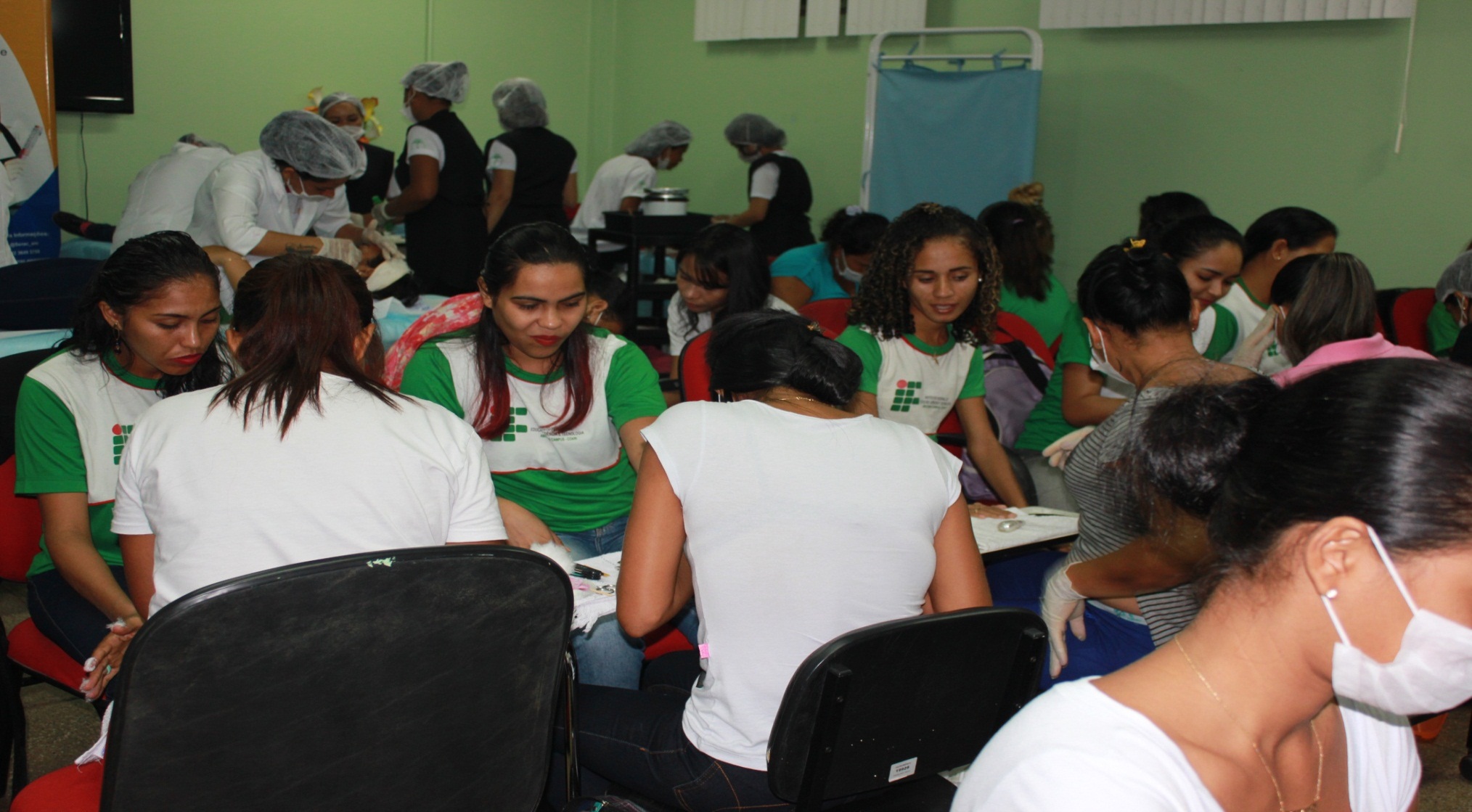 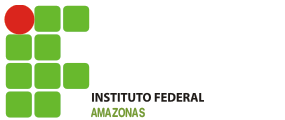 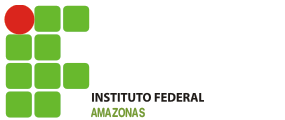 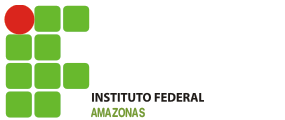 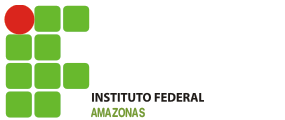 Fig. 22- Cantata Natalina-2016
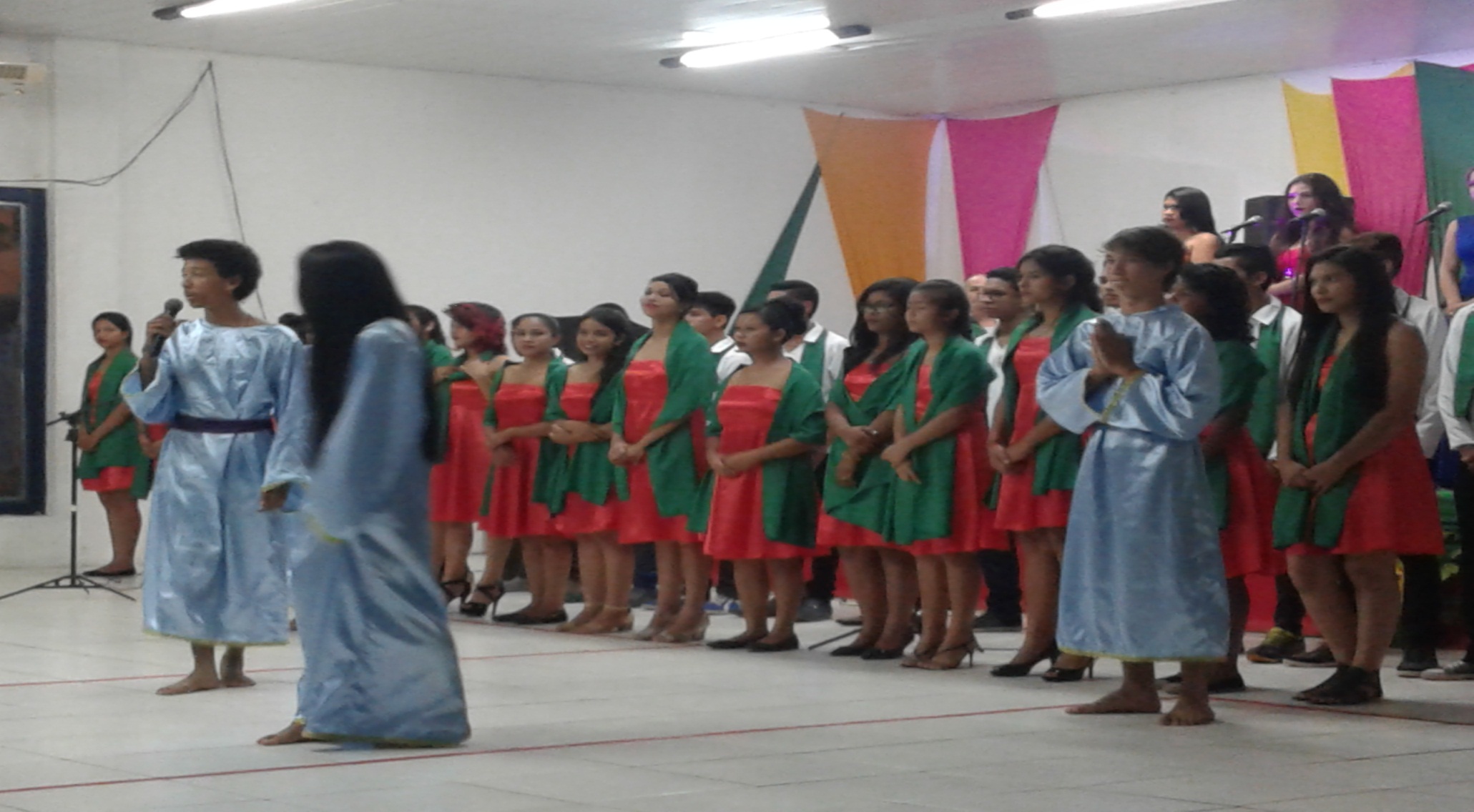 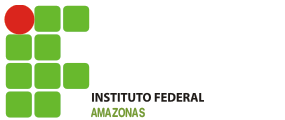 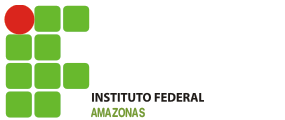